The Paladin Group drives 600% revenue growth with Veruna
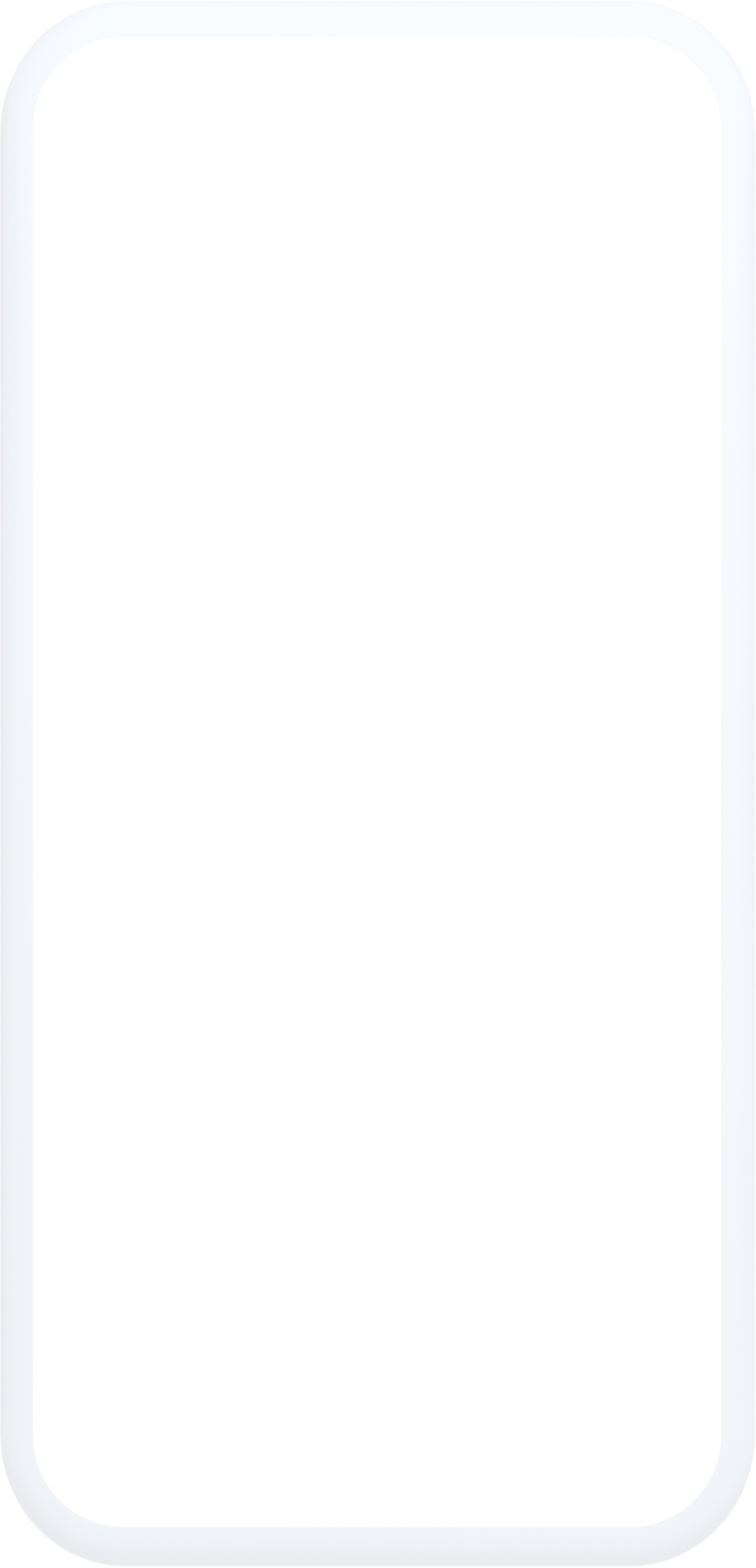 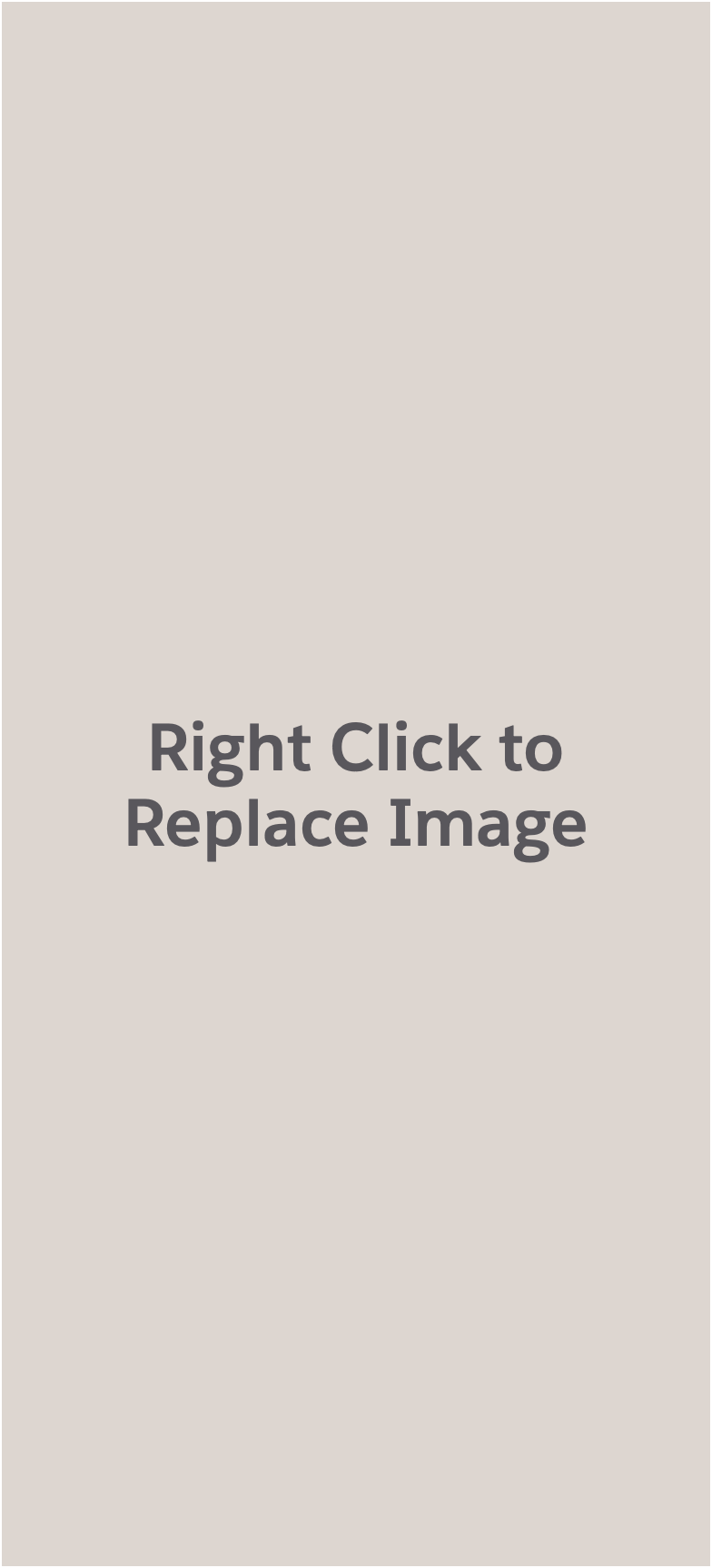 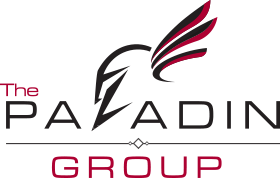 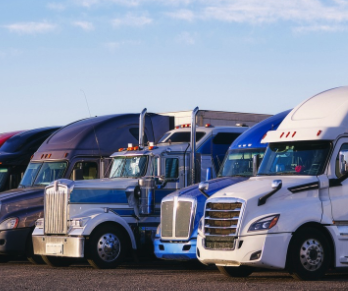 CHALLENGE: TPG needed an agency management system (AMS) that’s designed for modern insurance agency operations and easy to customize with unique workflows and dashboards.
SOLUTION:
Built natively on Salesforce, Veruna gave TPG “90% of what we needed” out of the box, said Corey Schatz, president.
The impact was immediate, driving major improvements in client and employee retention, client satisfaction, and revenue growth.
Read the full case study
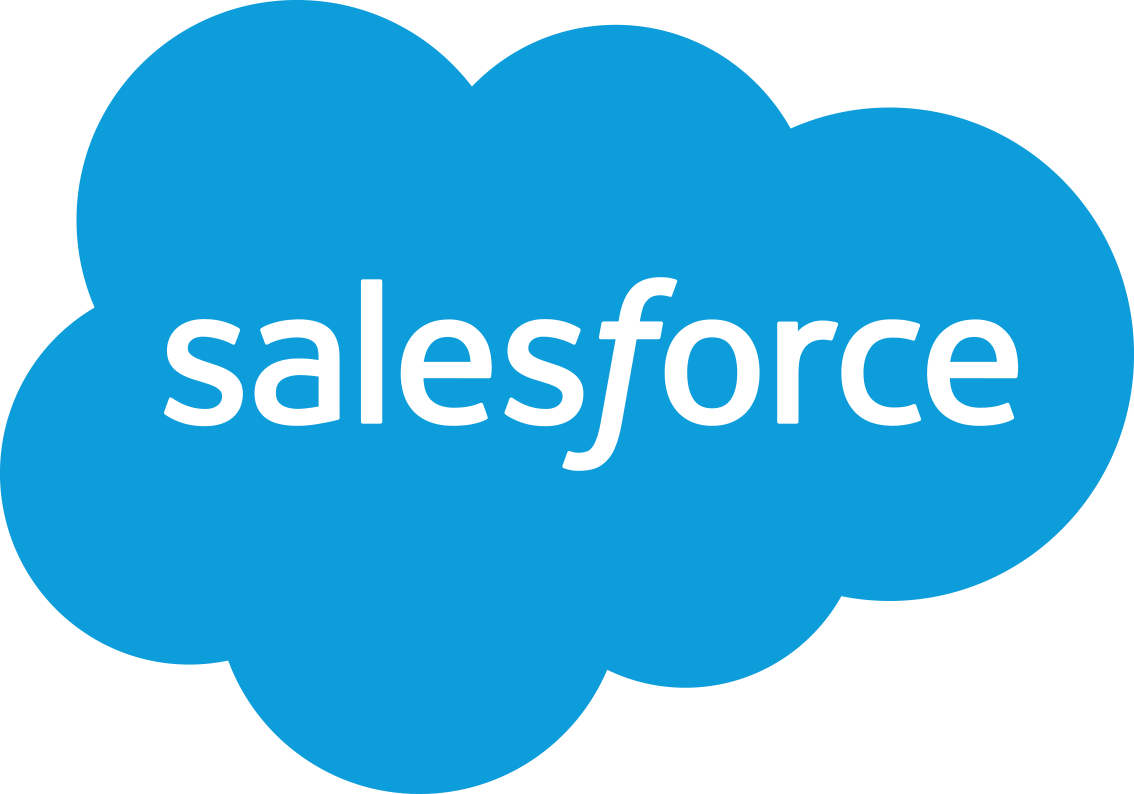 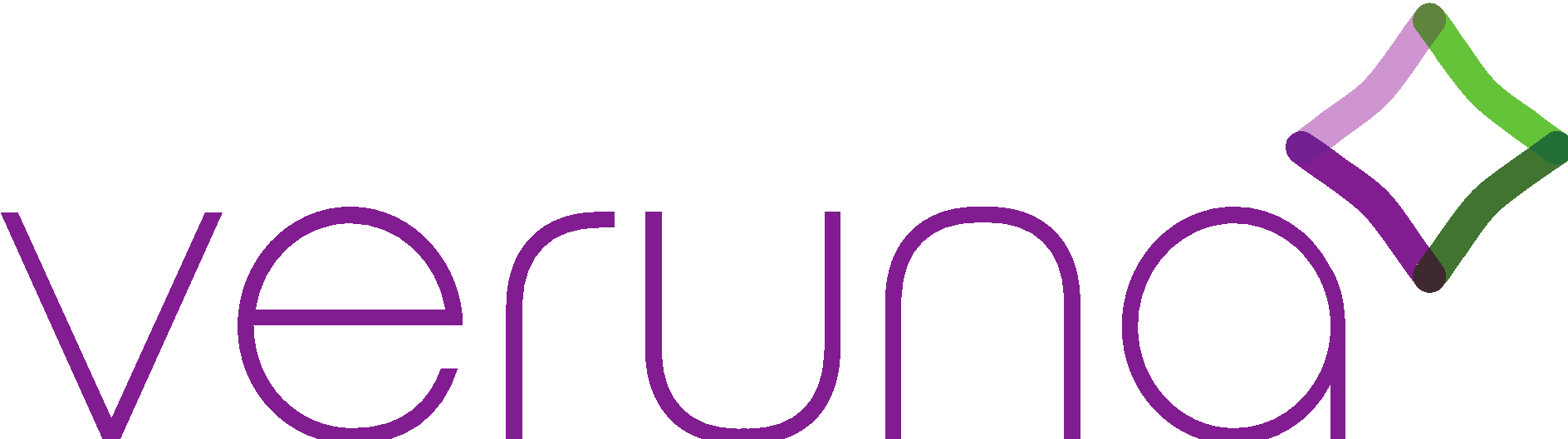 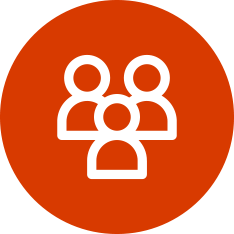 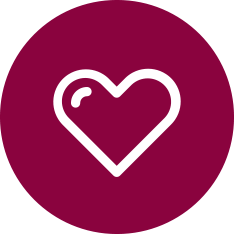 600%
Revenue growth (year one)
300% 
Revenue growth
(year two, proj.)
Increased client and employee retention
Increased client satisfaction
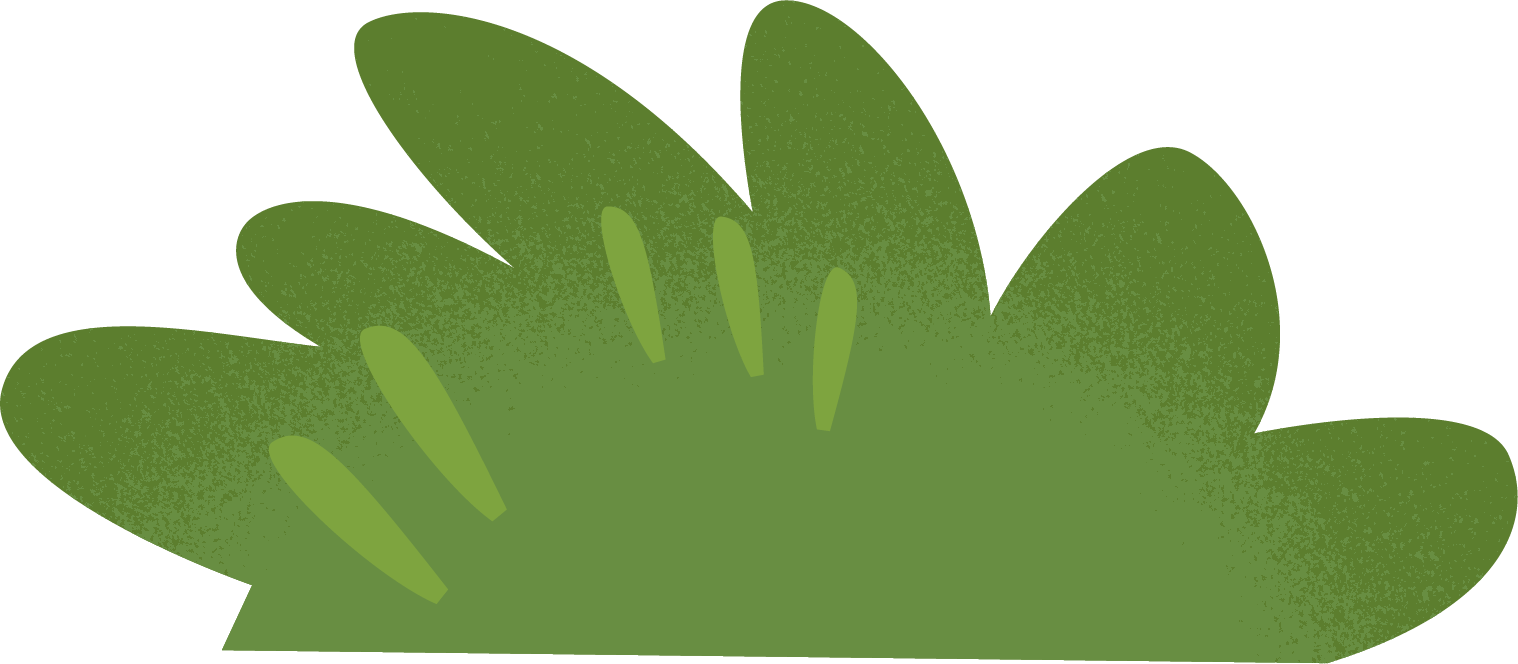 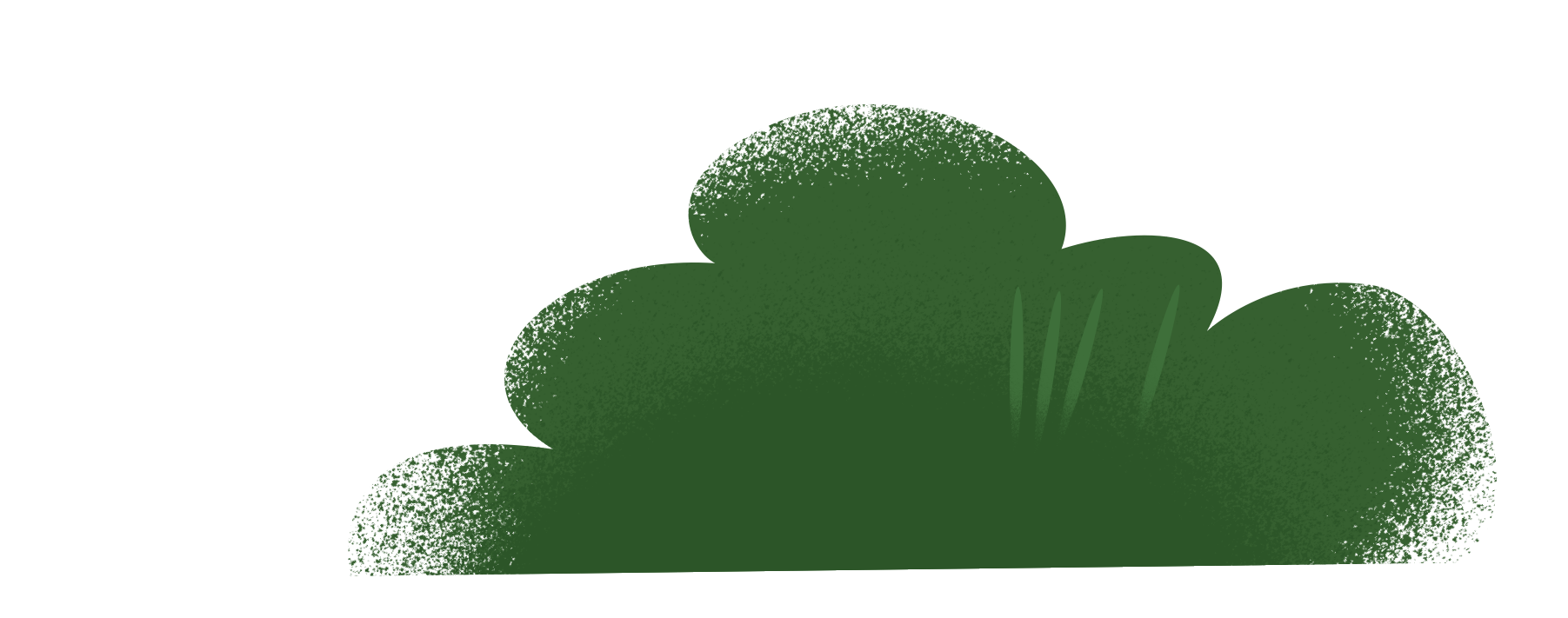 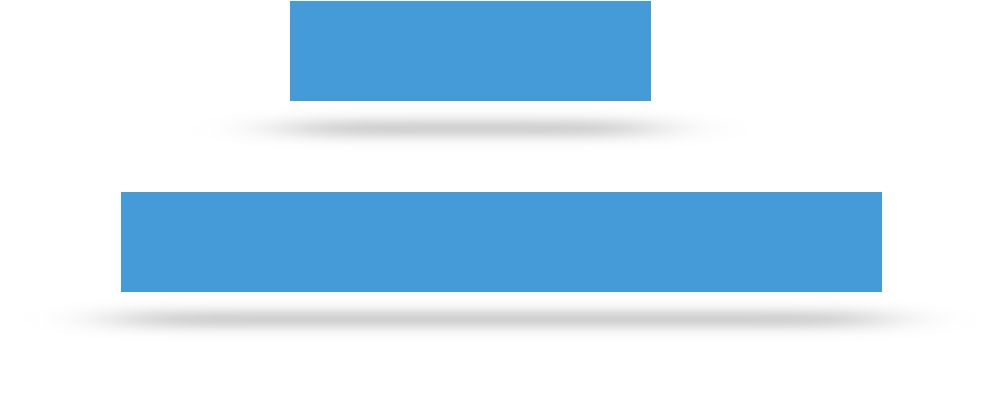